Landas Kontinen
Kuliah Hukum Laut Internasional
Rehulina, SH., MH
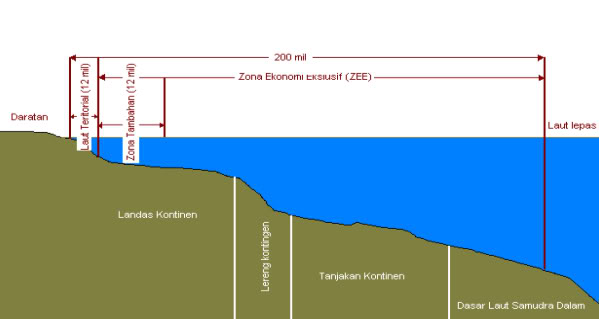 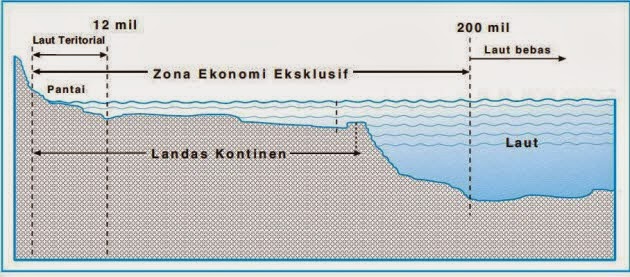 Pengertian
Pengaturan 
Hak-hak yang melekat
Jarak yang bisa di klaim
Bila berdampingan/berhadapan  Timor GAP
Pasal yang mengaturnya
Pasal 1- Pasal 15 Konvensi IV Jenewa tentang Landas Kontinen
Bab VI Pasal 76-Pasal 85 UNCLOS
Undang-undang No. 1 tahun 1973 tentang Landas Kontinen Indonesia
Indonesia masih mengacu pada UU No.1/1973 padahal terdapat perjanjian internasional terbaru tahun 1985 yaitu UNCLOS. Seharusnya Indonesia memperbaharui peraturan perundang-undangan tentang landas kontinen sesuai dengan UNCLOS.
Definisi
Pasal 1
Landas kontinen meliputi:
Dasar laut dan tanah dibawahnya di bawah permukaan laut yang berhadapan langsung dengan pantai tetapi diluar area laut teritorial, sedalam 200 m atau lebih sehingga kedalaman air tertentu selama masih dapat dilakukan eksplorasi sumber daya alam.
Dasar laut dan tanah dibawahnya di wilayah permukaan laut serupa yang berhadapan langsung dengan pantai pada pulau-pulau.
Lanjutan
Pasal 76
Landas kontinen meliputi:
Dasar laut dan tanah dibawahnya dari daerah di bawah permukaan laut yang terletak di luar laut teritorialnya sepanjang kelanjutan alamiah wilayah daratannya hingga pinggiran luar tepi kontinen.
Atau hingga 200 mil laut dari garis pangkal, dalam hal tepian kontinen tidak mencapai jarak tersebut.
Lanjutan
Pasal 1 huruf a
Landas Kontinen Indonesia adalah dasar laut dan tanah dibawahnya diluar perairan wilayah Republik Indonesia sebagaimana diatur dalam UU No. 4/Prp/1960 sampai kedalaman 200 meter atau lebih, dimana masih mungkin diselenggarakan eksplorasi dan eksploitasi kekayaan alam.
Pasal 1 huruf a
Landas Kontinen Indonesia adalah dasar laut dan tanah dibawahnya diluar perairan wilayah Republik Indonesia sebagaimana diatur dalam UU No. 4/Prp/1960 sampai kedalaman 200 meter atau lebih, dimana masih mungkin diselenggarakan eksplorasi dan eksploitasi kekayaan alam.; tepian kontinen, lereng, tanjakan. Istilah ini sangat bersifat teknis sehingga dalam pelaksanaan penetapan batasnya pasti sulit untuk menentukan persamaan dimana “pinggiran luar tepi kontinen
. Batas terluar Landas Kontinen
Pasal 1
Batasan landas kontinen berdasarkan kedalaman 200 meter
Pasal 76
Ayat (1) 
Landas Kontinen suatu Negara pantai meliputi dasar laut dan tanah dibawahnya dari daerah di bawah permukaan laut yang terletak di luar laut teritorialnya sepanjang kelanjutan alamiah wilayah daratannya hingga pinggiran luar tepi kontinen, atau hingga jarak 200 mil laut dari garis pangkal darimana lebar laut teritorial diukur, dalam hal pinggiran luar tepi kontinen tidak mencapai jarak tersebut.
Ayat (3) 
Tepian kontinen meliputi kelanjutan bagian daratan negara pantai yang berada di bawah permuakaan air, dan terdiri dari dasar laut dan tanah dibawahnya dari dataran kontinen, lereng, dan tanjakan. Tepian kontinen ini tidak mencakup dasar samudera dalam dengan bukit-bukit samudera atau tanah dibawahnya.
Ayat (4)
Batas landas kontinen bisa melebihi 200 mil dengan persyaratan:
(i). Menunjuk pada titik-titik tetap terluar dimana ketebalan batu endapan adalah paling sedikit 1% dari jarak terdekat antara titik tersebut dengan kaki lereng kontinen.
(ii). Menunjuk pada titik-titik tetap yang terletak tidak lebih dari 60 mil laut dari kaki lereng kontinen.
Ayat (5)
Titik-titik tetap yang merupakan garis batas luar landas kontinen pada dasar laut yang ditarik sesuai dengan ayat 4 (a) (i) dan (ii), atau tidak akan boleh melebihi 350 mil laut dari garis pangkal dari mana laut teritorial diukur atau tidak boleh melebihi 100 mil laut dari garis batas kedalaman (isobath) 2.500 meter, yaitu suatu garis yang menghubungkan kedalaman 2.500 meter.
Ayat (6)
Ketentuan ayat (5)  tidak berlaku bagi elevasi dasar laut yang merupakan bagian-bagian alamiah tepian kontinen, seperti pelataran, tanjakan, puncak, ketinggian yang datar, dan puncak gunung yang bulatnya.
UNCLOS merupakan konvensi yang dibuat melalui proses yang sangat kompromistis. Pengaturan dalam Pasal 76 ini sangat bersifat teknis. 
Ketentuan Pasal 76 ayat 4 (a) (i) dan (ii) mengatur hal yang hampir sama, perbedaannya adalah:
Ayat 4 (a) (i) berdasarkan ketebalan sedimen.
Ayat 4 (a) (ii) berdasarkan jarak 60 mil.
Kedua ketentuan ini merupakan pilihan bagi suatu negara. Negara dapat memilih aturan yang paling menguntungkan.
Jarak 60 mil yang terdapat pada Ayat 4 (a) (ii) berbeda dengan 60 mil yang dimaksud dalam ayat 7. 
Ayat 4 (a) (ii): 60 mil untuk menetapkan pinggiran terluar tepian kontinen.
Ayat 7 : 60 mil untuk menetapkan batas terluar landas kontinen.
Yurisdiksi
Pasal 2 ayat (1)
Negara pantai memiliki hak berdaulat  atas landas kontinen untuk tujuan mengeksporasi wilayah tersebut serta sumber kekayaan alam yang ada didalamnya.
Pasal 77 ayat (1)
Negara pantai menjalankan hak berdaulat di landas kontinen untuk tujuan mengeksplorasi dan mengeksploitasi sumber kekayaan alamnya.
Pasal 2
Penguasaan penuh dan hak eksklusif atas kekayaan alam di Landas Kontinen Indonesia serta pemilikannya ada pada negara.
Hak-hak di Landas Kontinen
Pasal 2
Negara pantai berhak untuk mengeksplorasi Landas Kontinen serta kekayaan alam didalamnya.
Pasal 4
Negara pantai tidak boleh melarang pemasangan kabel dan pipa bawah laut.
Pasal 77 ayat (1)
Negara pantai berhak untuk mengeksplorasi dan mengeksploitasi Landas Kontinen.
Pasal 79 ayat (1)
Semua negara berhak meletakkan kabel dan pipa bawah laut.
Pasal 79 ayat (4)
Negara pantai berhak menetapkan persyaratan bagi kabel atau pipa yang memasuki wilayah atau laut teritorialnya.
Pasal 80
Pasal 60 berlaku mutatis mutandis untuk pulau buatan, instalasi, dan bangunan diatas Landas Kontinen.
Pasal 81
Negara pantai berhak mengizinkan dan mengatur pemboran di landas kontinen untuk segala keperluan.
Pasal 85
Hak negara pantai untuk menggali terowongan
Pasal 2
Penguasaan penuh dan hak eksklusif atas kekayaan alam di Landas Kontinen Indonesia serta pemilikannya ada pada negara.
Pasal 4
Eksplorasi dan eksploitasi  berdasarkan peraturan perundang-undangan. 
Pasal 5
Penyelidikan ilmiah diatur lebih lanjut dalam Peraturan Pemerintah.
Pasal 6 ayat (1)
Untuk melaksanakan eksplorasi dan eksploitasi dapat dipergunakan instalasi, kapal, atau alat lainnya di landas kontinen.
Pasal 6 ayat (2)
Untuk melindungi instalasi, kapal atau alat lainya dari gangguan pihak ketiga, pemerintah dapat menetapkan daerah terlarang yang lebarnya tidak melebihi 100 meter.
Pasal 77 UNCLOS mengulang ketentuan Konvensi Jenewa 1958.
UU No.1/1973 tidak menyebutkan secara jelas hak-hak negara di landas kontinen.
Ketentuan UNCLOS tentang Landas Kontinen tidak sistematis. Setelah disebutkan kewajiban negara di landas kontinen, Pasal 85 kembali mengatur tentang hak negara pantai atas penggalian terowongan
Kewajiban di Landas Kontinen
Pasal 5 ayat (7)
Negara pantai harus mengambil tindakan untuk perlindungan sumber kekayaan alam di Landas Kontinen.
Pasal 76 ayat (9)
Negara pantai harus mendepositkan pada Sekjen PBB peta dan keterangan yang menggambarkan batas luar landas kontinennya.
Pasal 78 ayat (2)
Pelaksanaan hak di Landas Kontinen tidak boleh merngurangi atau mengakibatkan gangguan apapun yang tak beralasan terhadap pelayaran dan hak kebebasan lain. 
Pasal 79 ayat (2)
Negara pantai tidak boleh menghalangi pemasangan atau pemeliharaan kabel atau pipa pencegahan, pengurangan, dan  pengendalian yang berasal dari pipa. 
Pasal 80
Pasal 60 (tentang pulau buatan di ZEE) berlaku mutatis muntandis untuk pulau buatan, instalasi dan bangunan di atas landas kontinen negara lain.
Pasal 82 ayat (1)
Negara pantai harus melakukan pembayaran berupa barang bertalian dengan eksploitasi sumber kekayaan non hayati landas kontinen di luar 200 mil laut.
Pasal 82 ayat (2)
Pembayaran harus dilakukan secara tahunan setelah 5 tahun pertama.Setelah tahun ke-6 tarifnya 1% dari nilai produksi (dalam bentuk hasil produksi). Tarif terus naik 1% tiap tahun sampai tahun ke-12.Tarif akan pada tetap 7% setelah tahun ke-12. 
Pasal 82 ayat (4)
Pembayaran harus dibuat melalui Otorita yang harus membagikannya kepada negera peserta konvensi secara adil dengan memperhatikan negara berkembang dan negara tak berpantai.
Pasal 84 ayat (2)
Negara pantai harus mendaftakan peta atau daftar kordinat geografis pada Sekjen PBB yang mencantumkan batas luar landas kontinen yang berhadapan atau berdampingan denga
Pasal 8 ayat (1)
Barang siapa melakukan eksplorasi, eksploitasi, dan penyelidikan ilmiah di landas kontinen Indonesia, diwajibkan:
Mencegah terjadinya pencemaran air laut di landas kontinen Indonesia dan udara diatasnya.
Mencegah meluasnya pencemaran dalam hal terjadi pencemaran.
Pelaksanaan Pasal 77 dibatasi oleh Pasal 82 apabila suatu negara menggunakan Pasal 76 ayat (4) untuk menetapkan lebar landasan kontinennya. 
Hak dibatasi dengan kewajiban untuk menyerahkan sumbangan kepada otorita landas kontinen untuk hal-hal yang berkaitan dengan eksploitasi sumber daya non hayati bagi negara yang mengklaim landas kontinen diluar 200 mil.  Kemudian, otorita akan menbagikan secara adil kepada: negara berkembang; negara tidak berpantai; negara yang secara geografis tidak beruntung.  Akan tetapi, dalam kenyataannya sumbangan ini belum pernah dilakukan oleh negara manapun.
Kondisi Landas Kontinen yang berbatasan dengan negara lain
Pasal 6 ayat (1)
Landas Kontinen di dua atau lebih negara maka harus diselesaikan melalui perjanjian negara-negara yang bersangkutan.
Pasal 6 ayat (2)
Landas Kontinen di dua negara yang berhadapan diselesaikan melalui perjanjiian kedua negara
Pasal 83
Penetapan garis batas landas kontinen antara negara yang pantainya berhadapan harus diselesaikan dengan persetujuan.
Jika tidak dicapai persetujuan, menggunakan prosedur dalam Bab XV tentang penyelesaian sengketa.
Selama menunggu prosedur Bab XV, negara melakukan pengaturan sementara yang bersifat praktis,
Penetapan garis batas berdasarkan persetujuan jika telah ada sebelumnya.
Istilah equidistance tidak sama dengan istilah equitable.
Equidistanceartinya sama jarak.
Equitabledigunakan untuk keadaan khusus yang disepakati oleh para pihak.
Konvensi Jenewa mengatur sengketa landas kontinen yang berbatasan dengan negara lain dengan cara:
Perjanjian
a. penetapan garis tengah.
 b.mengingat keadaan  khusus.
UNCLOS mengatur sengketa landas kontinen yang berbatasan dengan negara lain dengan cara:
Perjanjian atau persetujuan berdasarkan Pasal 38 ayat (1) Statuta Mahkamah Internasional.
Prosedur penyelesaian sengketa berdasarkan Bab  XV UNCLOS Sementara menggunakan pengaturan yang bersifat praktis.
A						B